PDBe-KB: a new community-driven knowledge base resource at EMBL-EBI for structure related functional annotations
Lukáš Pravda
www.pdbe.org
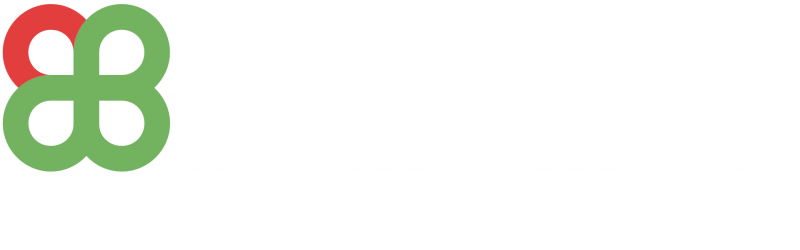 What is the Protein Data Bank (PDB)?
An archive of experimentally determined 
3-dimensional structures of biological macromolecules

Protein, nucleic acids, sugars
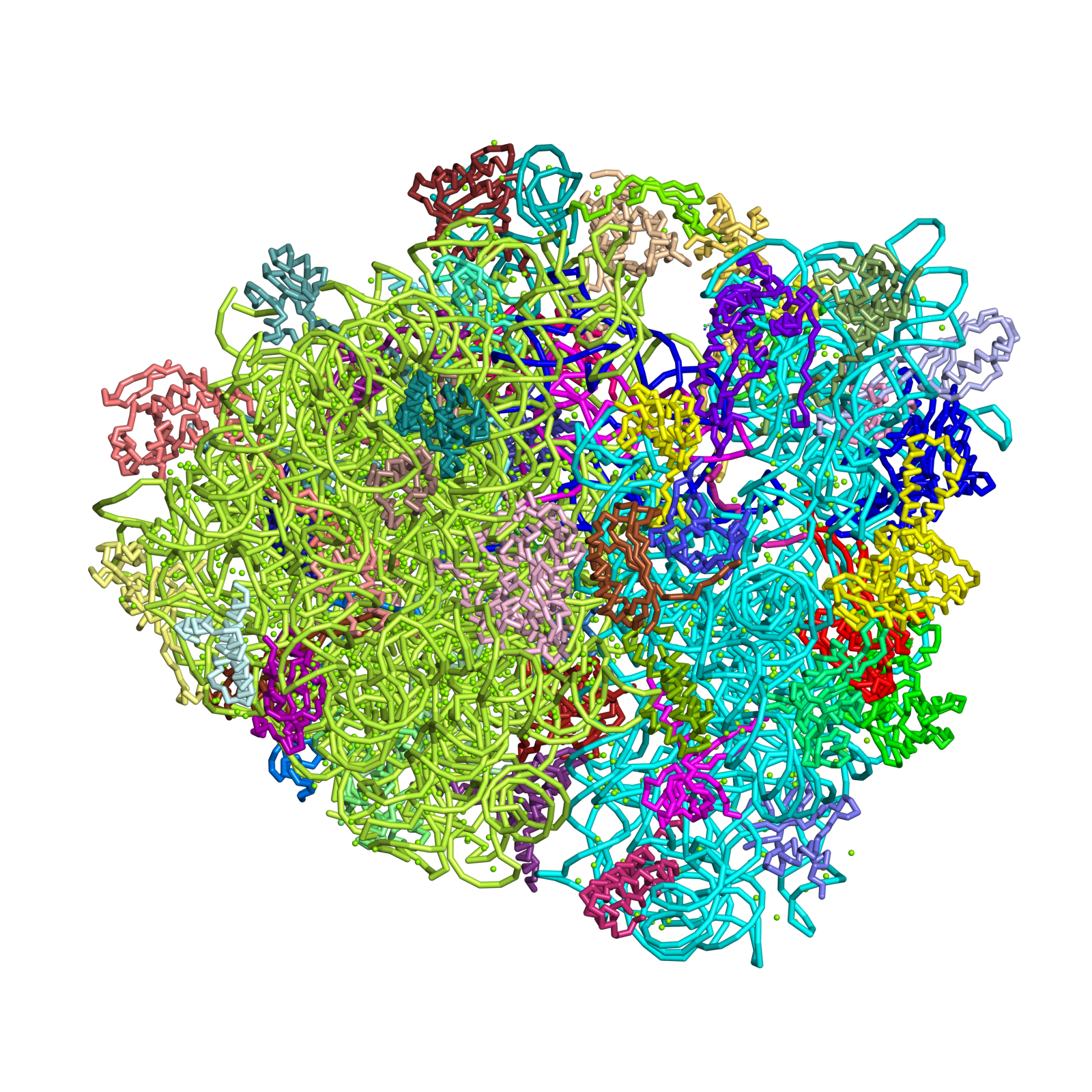 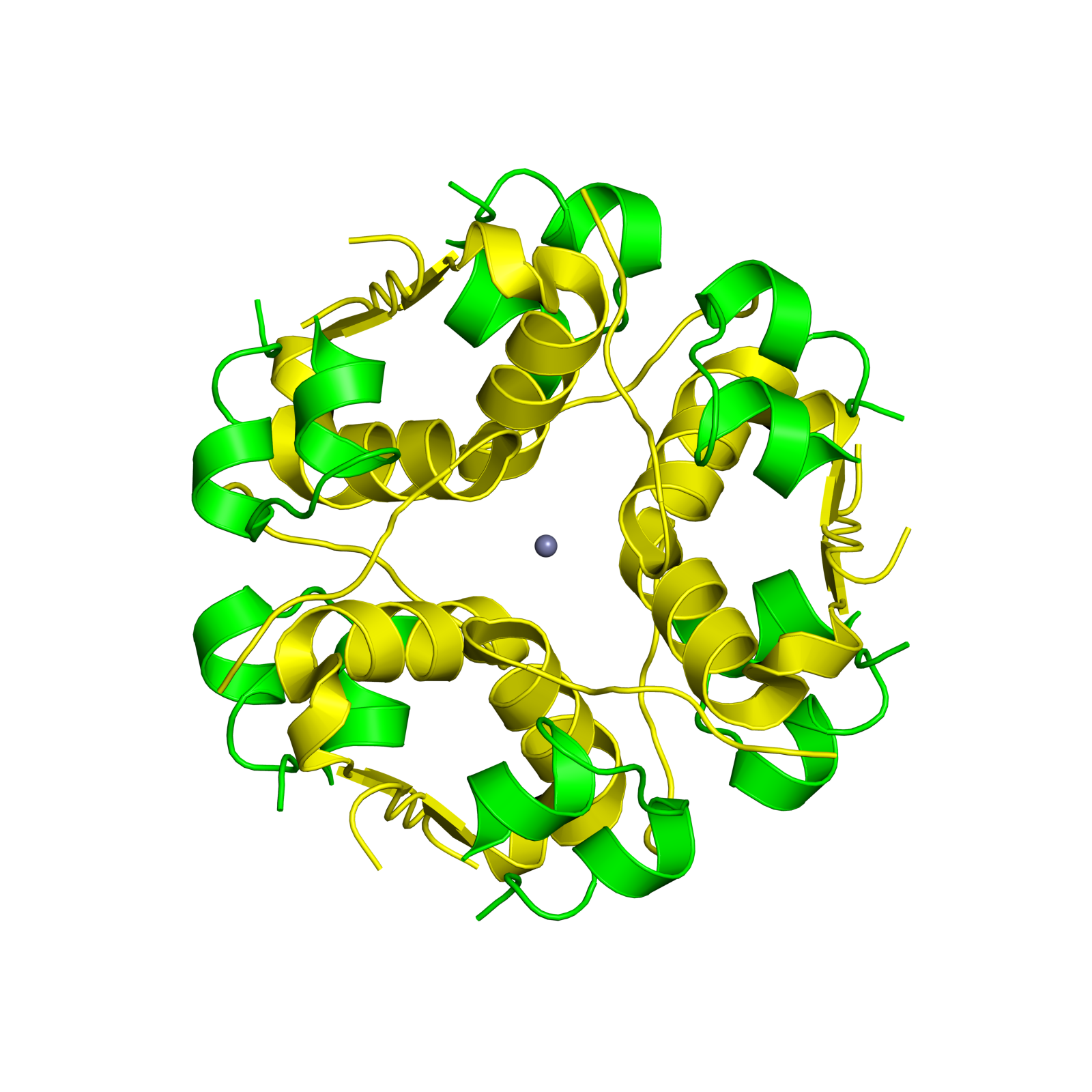 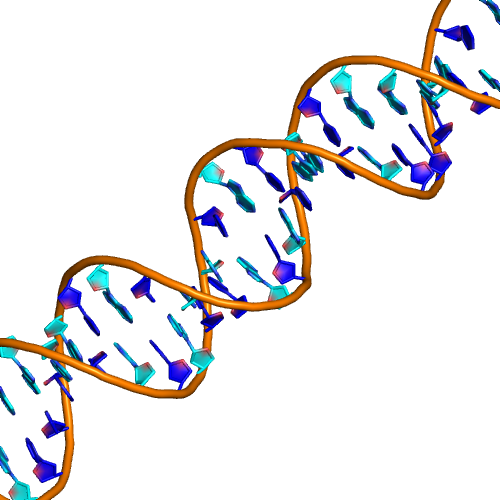 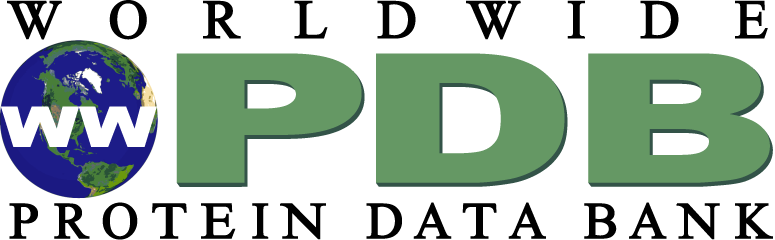 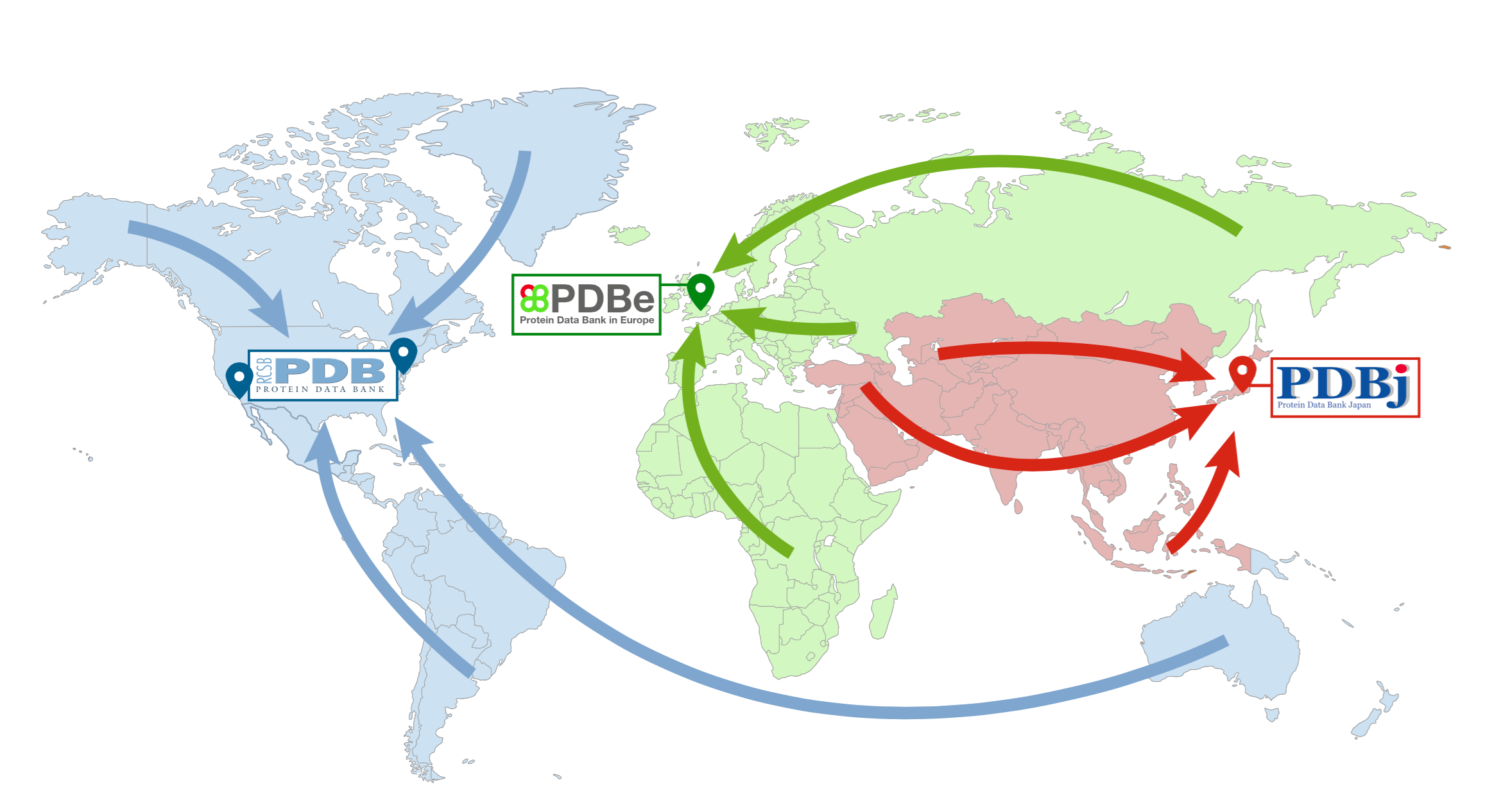 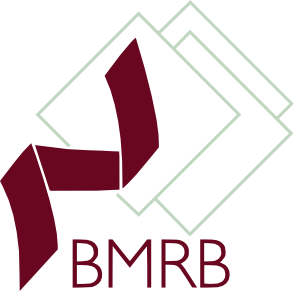 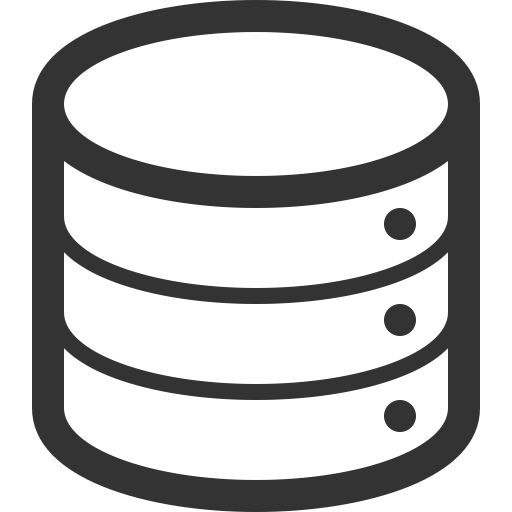 ‘The PDB’
 FTP Archive
Motivation
“Coordinates by themselves just specify shape and are not necessarily of intrinsic biological value, unless they can be related to other information” Integrative database analysis in structural genomics, Mark Gerstein, Nature Structural Biology 7, 960 , 2000
ATOM      1  N   GLN A  39      24.690 -27.754  24.275  1.00 60.76           N  
ATOM      2  CA  GLN A  39      23.581 -26.768  24.416  1.00 60.98           C  
ATOM      3  C   GLN A  39      23.990 -25.379  23.905  1.00 59.98           C  
ATOM      4  O   GLN A  39      25.070 -25.209  23.330  1.00 60.25           O  
ATOM      5  CB  GLN A  39      23.136 -26.685  25.878  1.00 60.69           C  
ATOM      6  N   VAL A  40      23.115 -24.395  24.122  1.00 59.58           N  
ATOM      7  CA  VAL A  40      23.342 -23.010  23.690  1.00 57.26           C  
ATOM      8  C   VAL A  40      24.000 -22.152  24.778  1.00 56.00           C  
ATOM      9  O   VAL A  40      23.992 -20.920  24.692  1.00 55.53           O  
ATOM     10  CB  VAL A  40      22.015 -22.337  23.275  1.00 57.32           C
[Speaker Notes: Commonly PDB has just 3D coordinates… Glutamine, Valine so without any value added information this piece of information will be of little use.]
Molecular data
Information
Knowledge
Domain Mapping                                Validation                               Functional sites
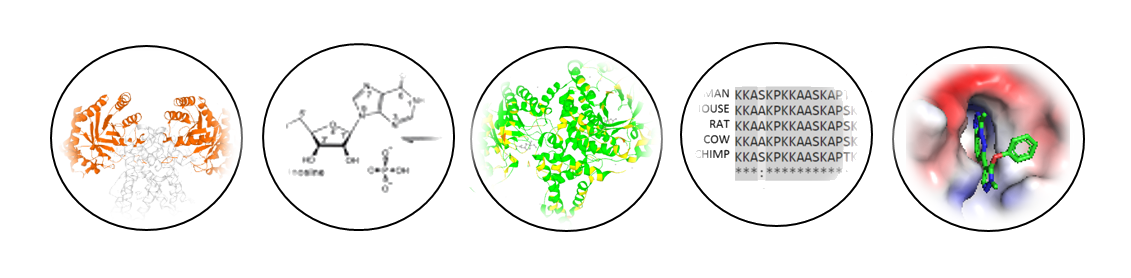 Enzyme reactions                             Sequence
SIFTS Annotation

PDB 
Annotation
Mutation X disrupts 
enzyme function, which causes Y disease
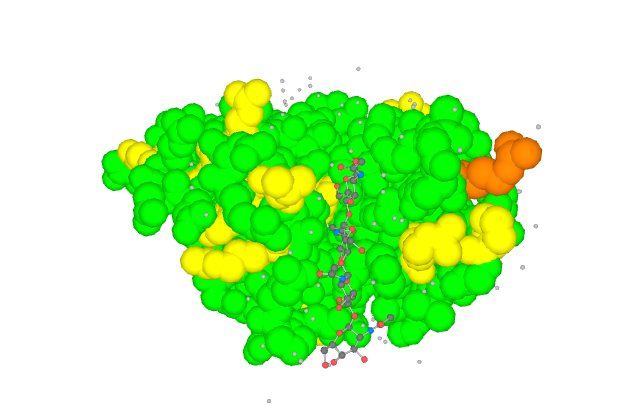 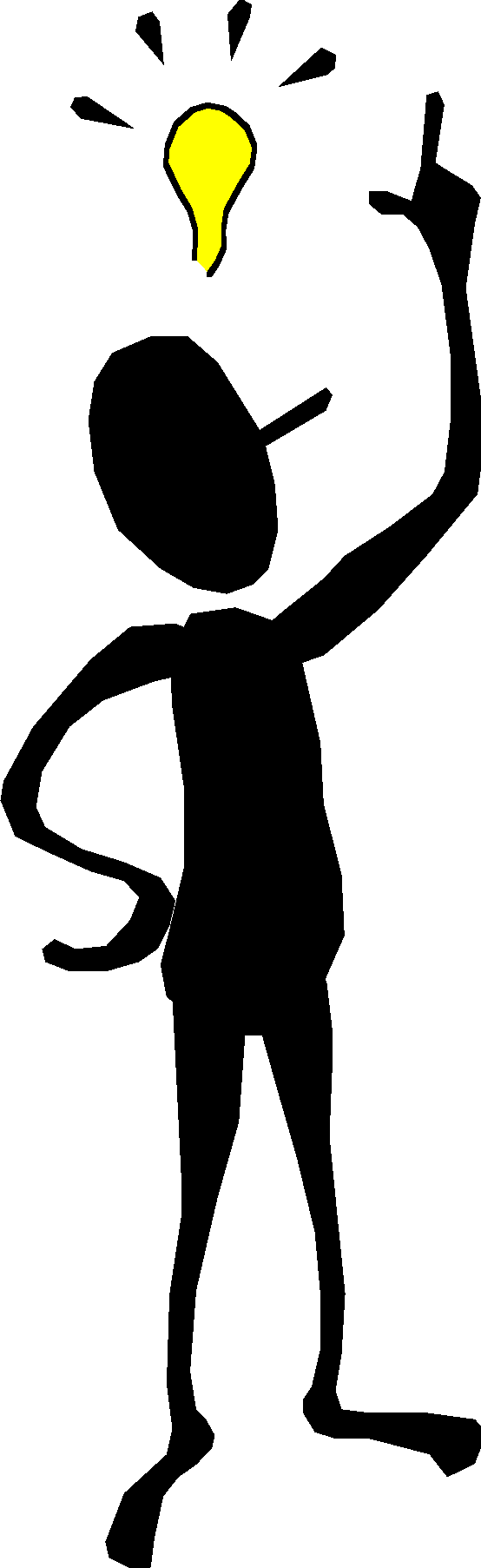 [Speaker Notes: We have a number of different resources which contain information about … so eventually what we would like to tell about a given structure is… some of this information is present in the PDB with resources such as SIFTS.]
PDBe Knowledge Base (PDBe-KB)
PDBe-KB
A new EMBl-EBI resource for functional annotations of macromolecular structure data
Common infrastructure, API and visualization components

Bring together functional annotation efforts into a single resource (PDBe-KB)
FunPDBe, SIFTS, internal projects on enzyme, Rfam, cofactor and annotation of complexes.

Better exposure and acknowledgement of the community driven nature and contributions by partner resources
SIFTS
FunPDBe
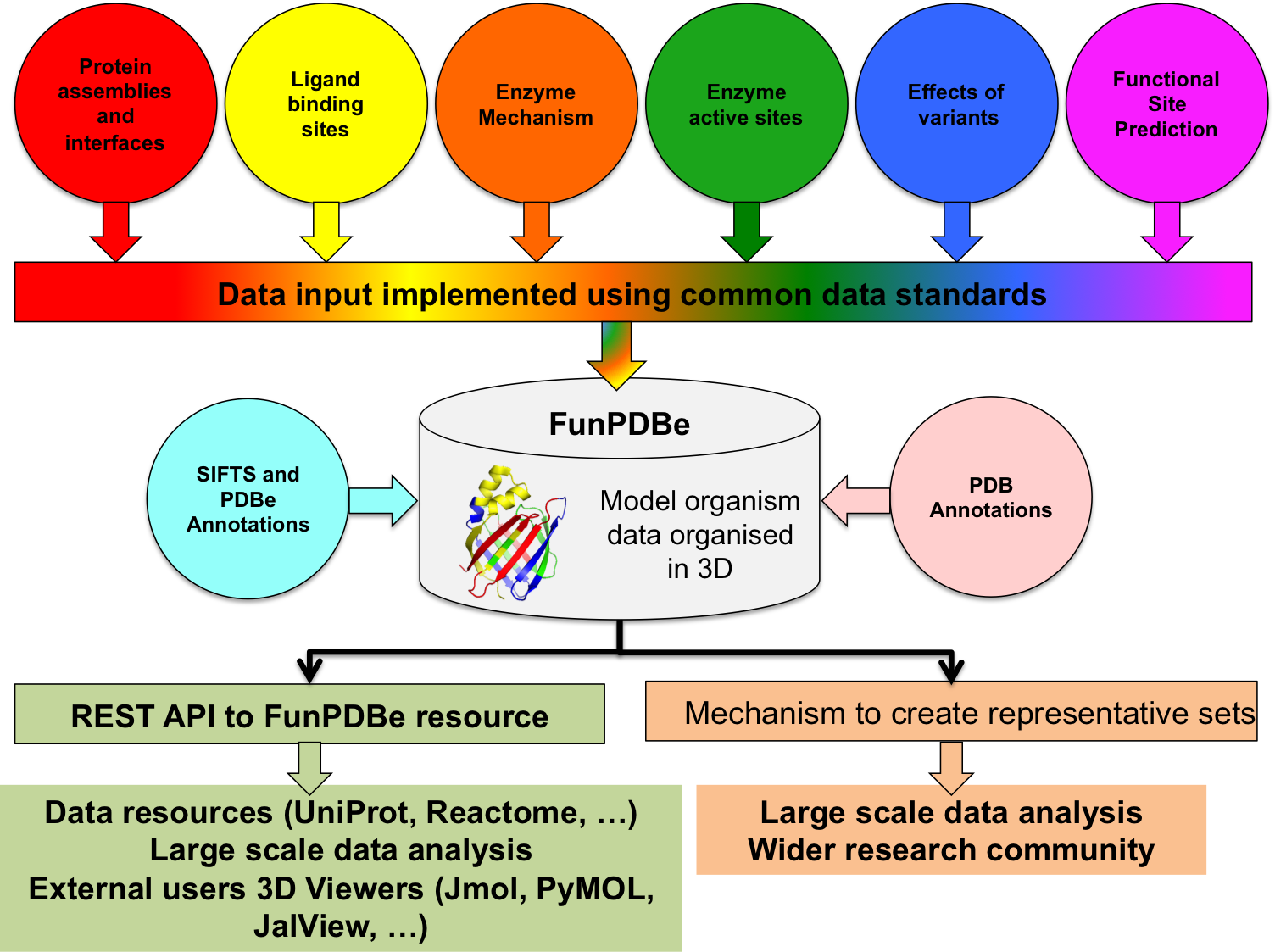 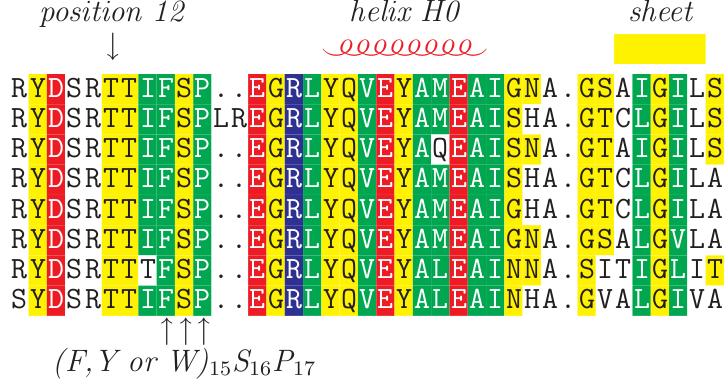 and more...
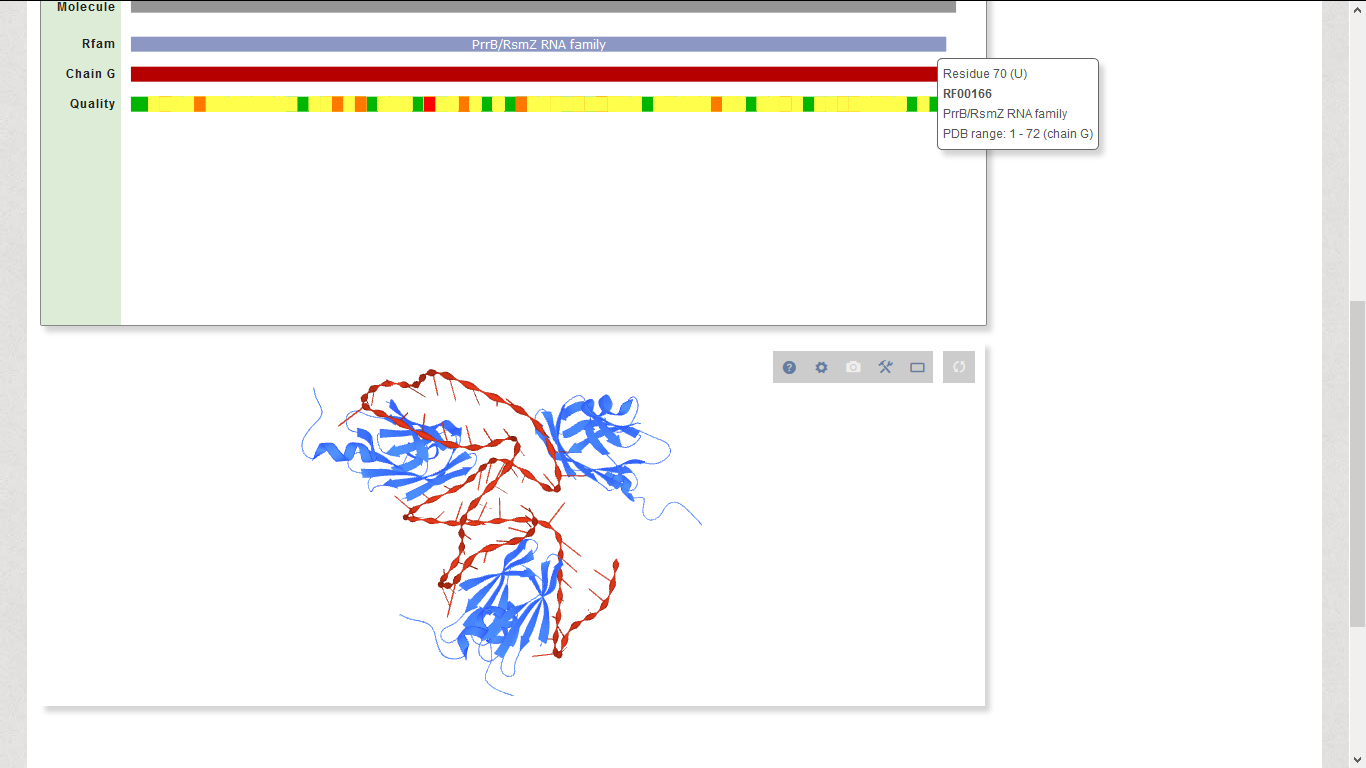 SIFTS
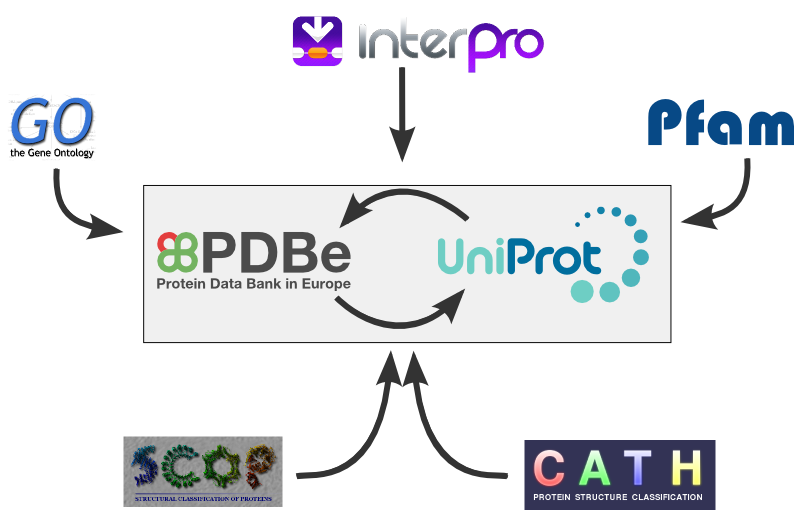 PDBe – Knowledge Base
FunPDBe
www.funpdbe.org
FunPDBe: a PDBe-KB project
Assemble predictions/manual annotations from collaborating groups
Develop standards for representing functional annotation data
Implement an integrated resource for data delivery
Standard REST API and data delivery mechanism 
Data visualisation components
Dissemination and training
Training workflows
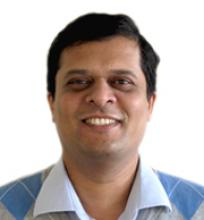 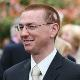 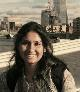 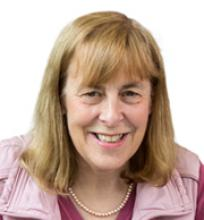 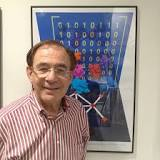 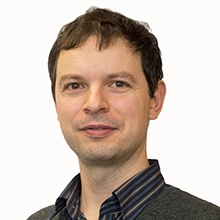 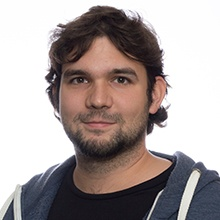 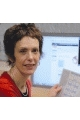 Types of data committed by partners
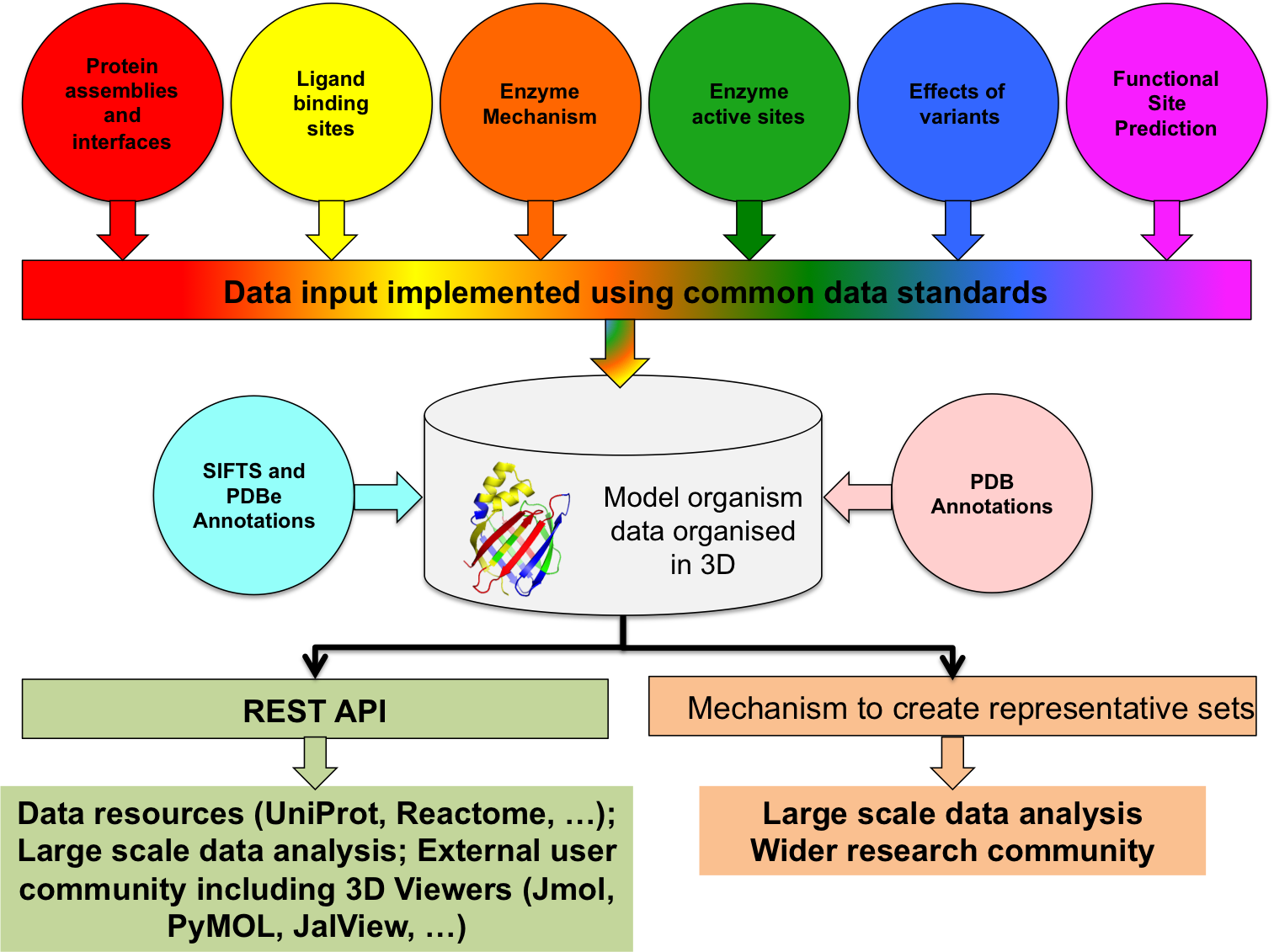 Resources on board
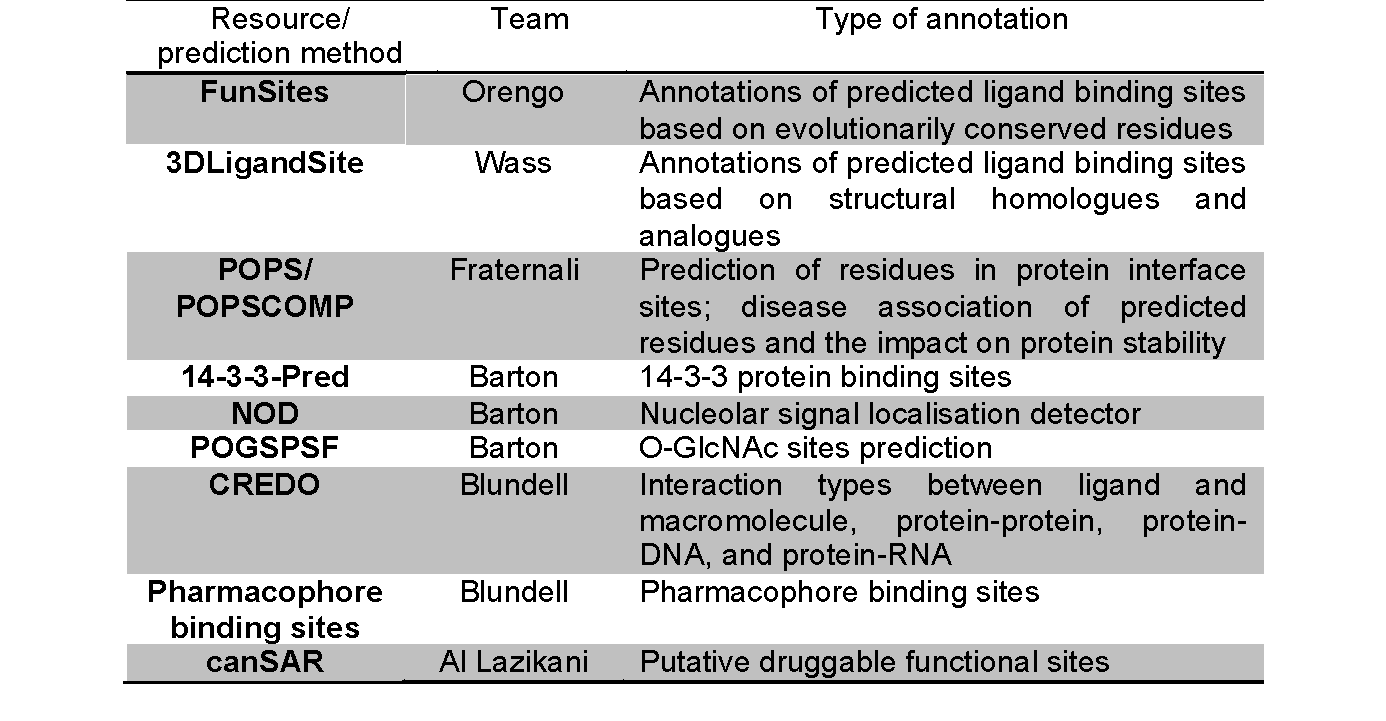 … and counting
High-level overview of the FunPDBe workflow
“Data IN”
“Data OUT”
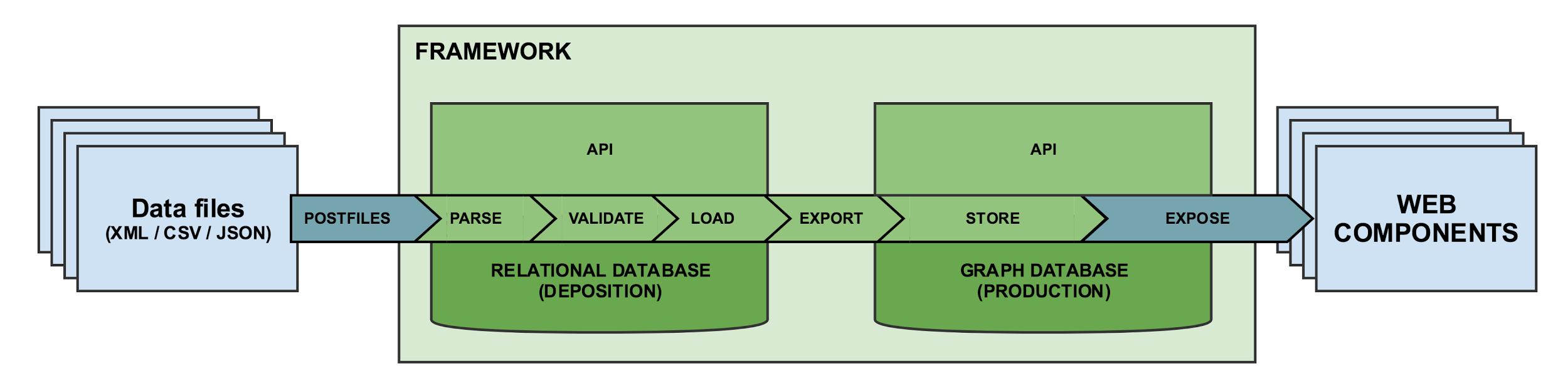 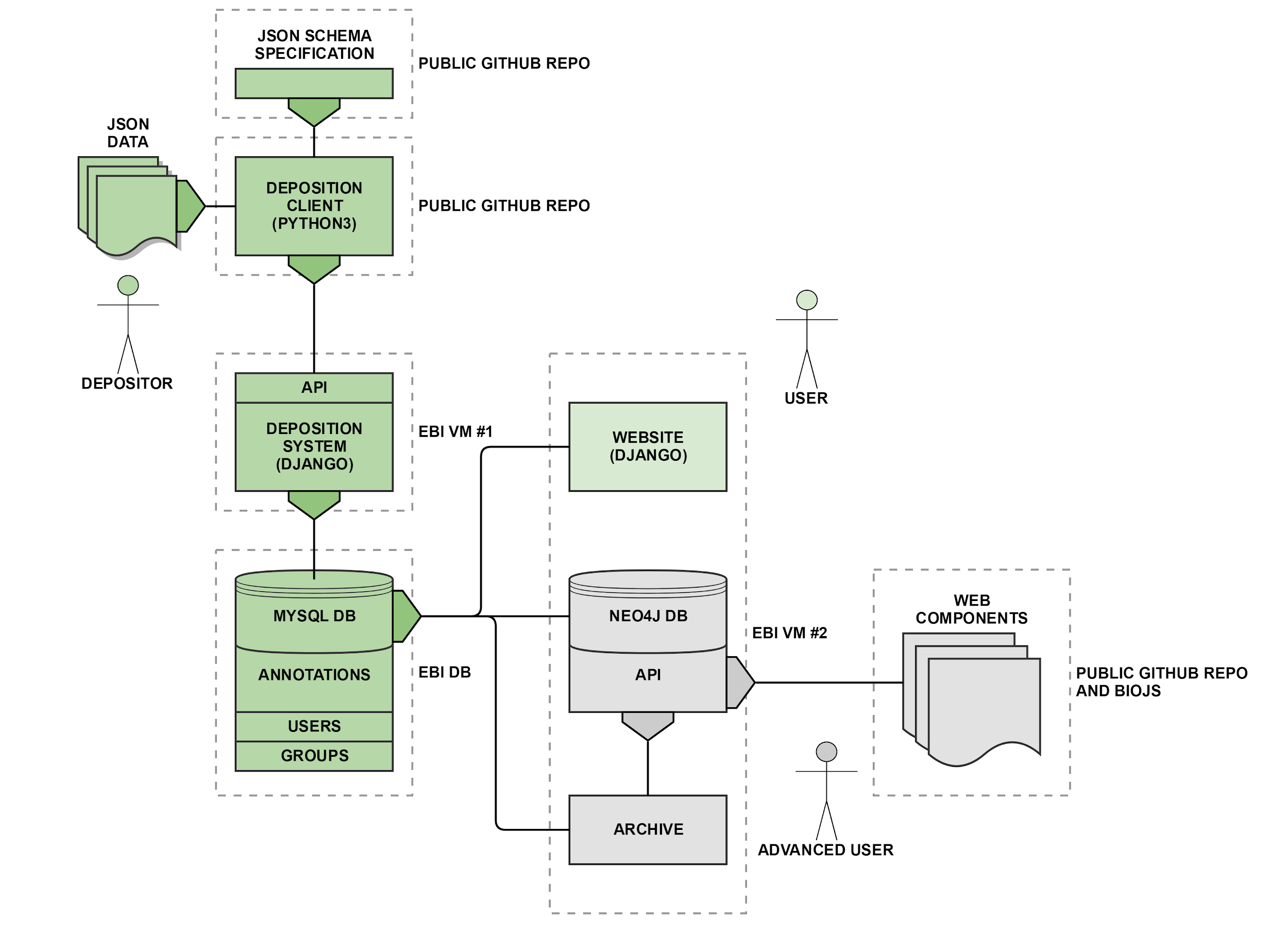 Detailed workflow
Deposition
The deposition format is specified as JSON schema.
Python client to push data is available.
Communicates over RESTful API (GET/POST/DELETE/PUT). POST/PUT/DELETE is limited to resources the depositor has access to (admin granted permission, not automatic). The API soon to be released.


https://github.com/funpdbe-consortium
FunPDBe (Agreed guidelines)
PDBe will
Maintain the infrastructure
Update the annotations from member data resources
Have regular release of annotation data
Develop necessary API calls
Work with member data resources to develop and distribute web components for data visualisation.
FunPDBe (Agreed guidelines)
Member data resource will
Follow established standards for providing annotations - in absence of a standard work with FunPDBe members to develop standards
Produce at least one release per year
Must be seen to be evolving, either adding new entries or expanding existing annotations
Send representative to an annual workshop, at their own cost.
Conclusion
There is a vast and diverse universe of protein functional annotations, which is difficult to explore on its own.
PDBe-KB is a new community-driven resource to bind diverse resources providing functional annotation of protein structures, to promote interoperability and comparative analyses.
PDBe to provide infrastructure, update annotations, develop API calls and release data regularly.
Acknowledgements
Sameer Velankar (lead PI)
Christine Orengo (WP1 PI)
Janet Thornton (WP2 PI)
Mike Sternberg (WP3 PI)
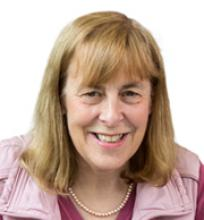 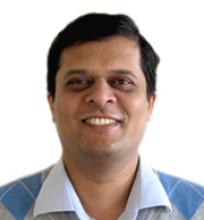 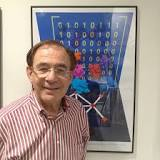 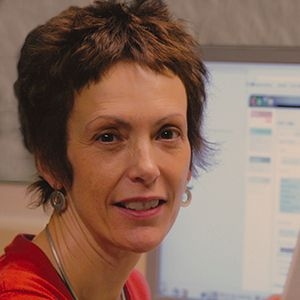 NoD, 14-3-3-Pred:
Geoff Barton
Stuart MacGowan

CREDO:
Tom Blundell
Marcin Skwark

canSAR:
Bissan al-Lazikani
Patricio DiMicco

FunPDBe infrastructure:
Mihály Váradi
Stephen Anyango
Aleks Gutmanas
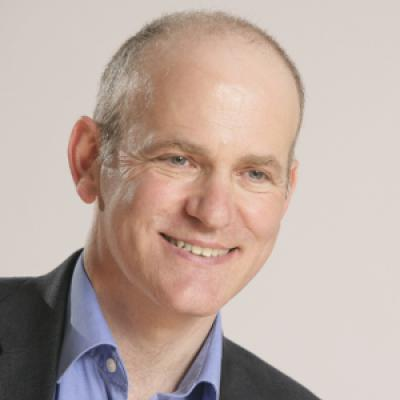 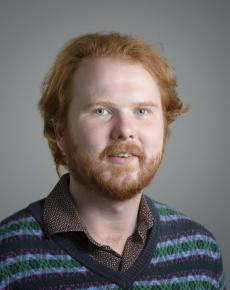 FunSites:
Ian Sillitoe
Sayoni Das

3DLigandSite:
Mark Wass
Henry Martell

Dynamine:
Wim Vranken

POPSCOMP:
Franca Fraternali
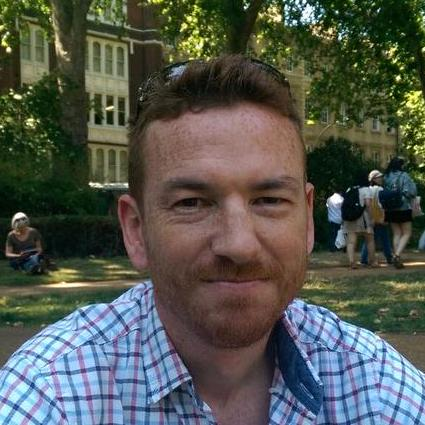 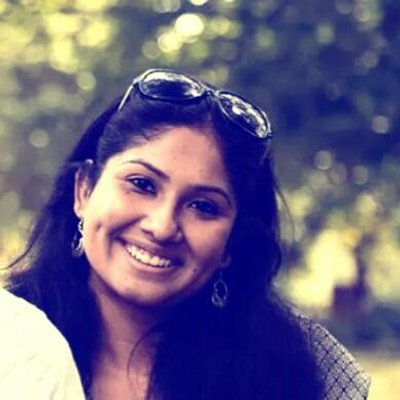 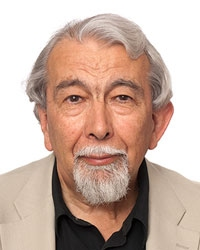 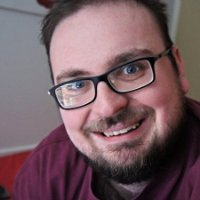 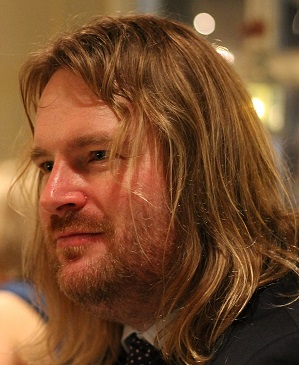 Andrew Leach
Chris Radoux
Radka Svobodova Varekova
Alfonso ValenciaManuela Helmer-CitterichMS MadhusudhanDebasisa Mohanty
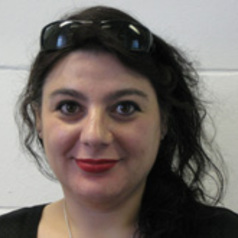 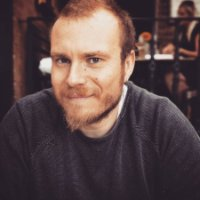 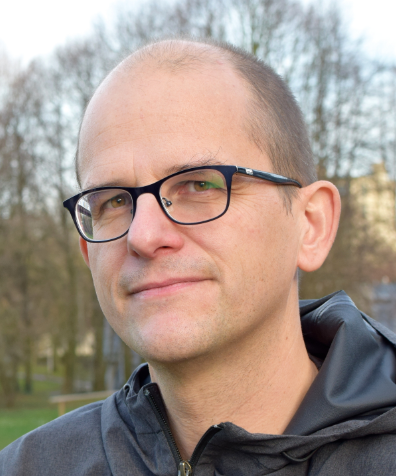 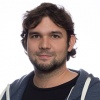 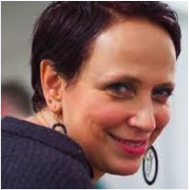 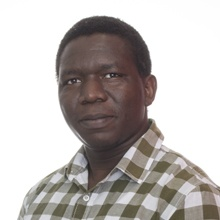 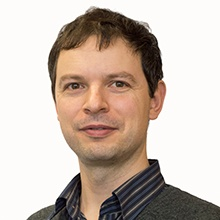